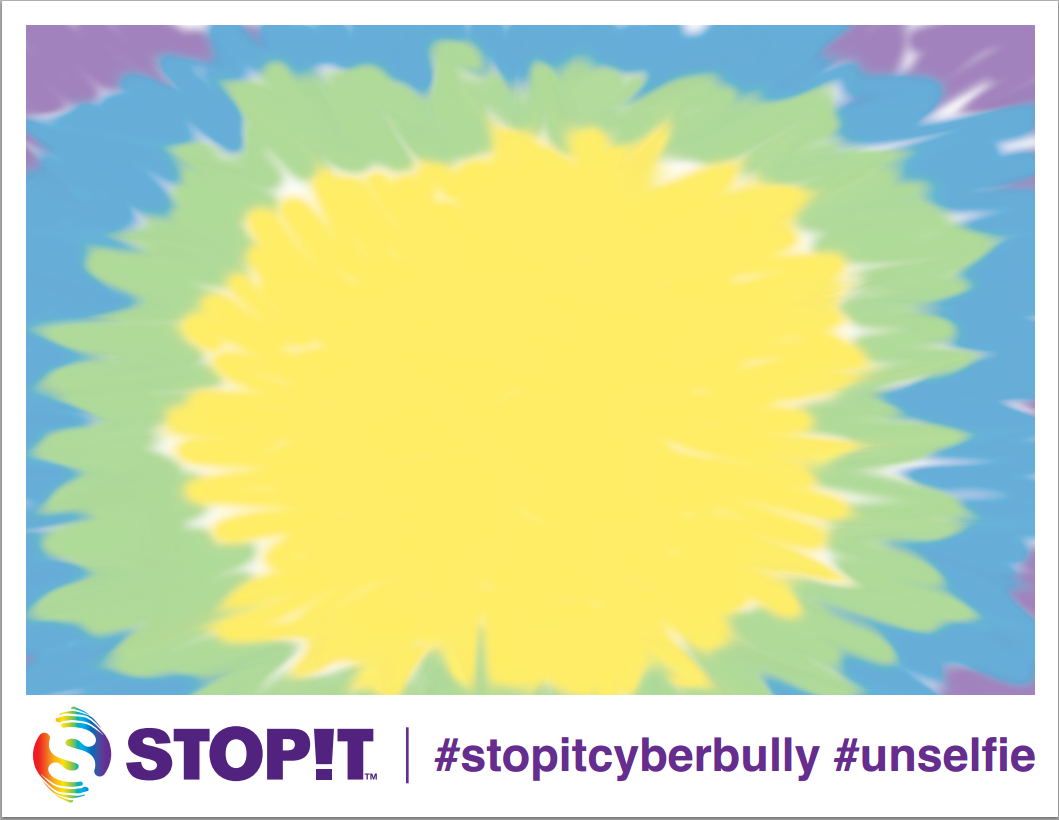 Alone We Can Do So Little

Together We Can Do So Much

-Helen Keller


Ms. Ruiz